Государственное бюджетное образовательное учреждение Самарской области «Школа-интернат № 115 для обучающихся с ограниченными возможностями здоровья городского округа Самара»
Презентация к конспекту логопедического занятия в 1 классе на тему 
«Мой город»  

Учитель – логопед
Т.А. Кудренко
г.о. Самара2020
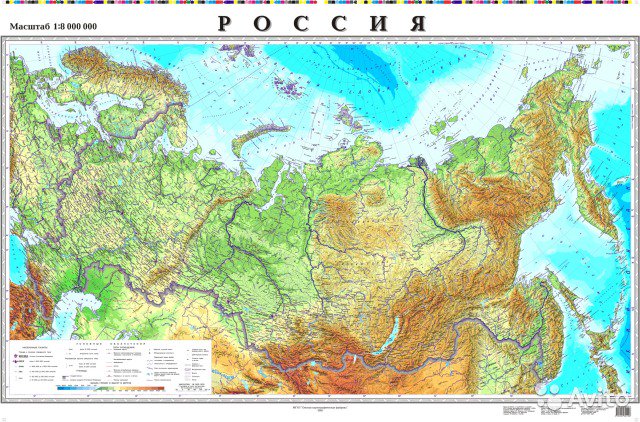 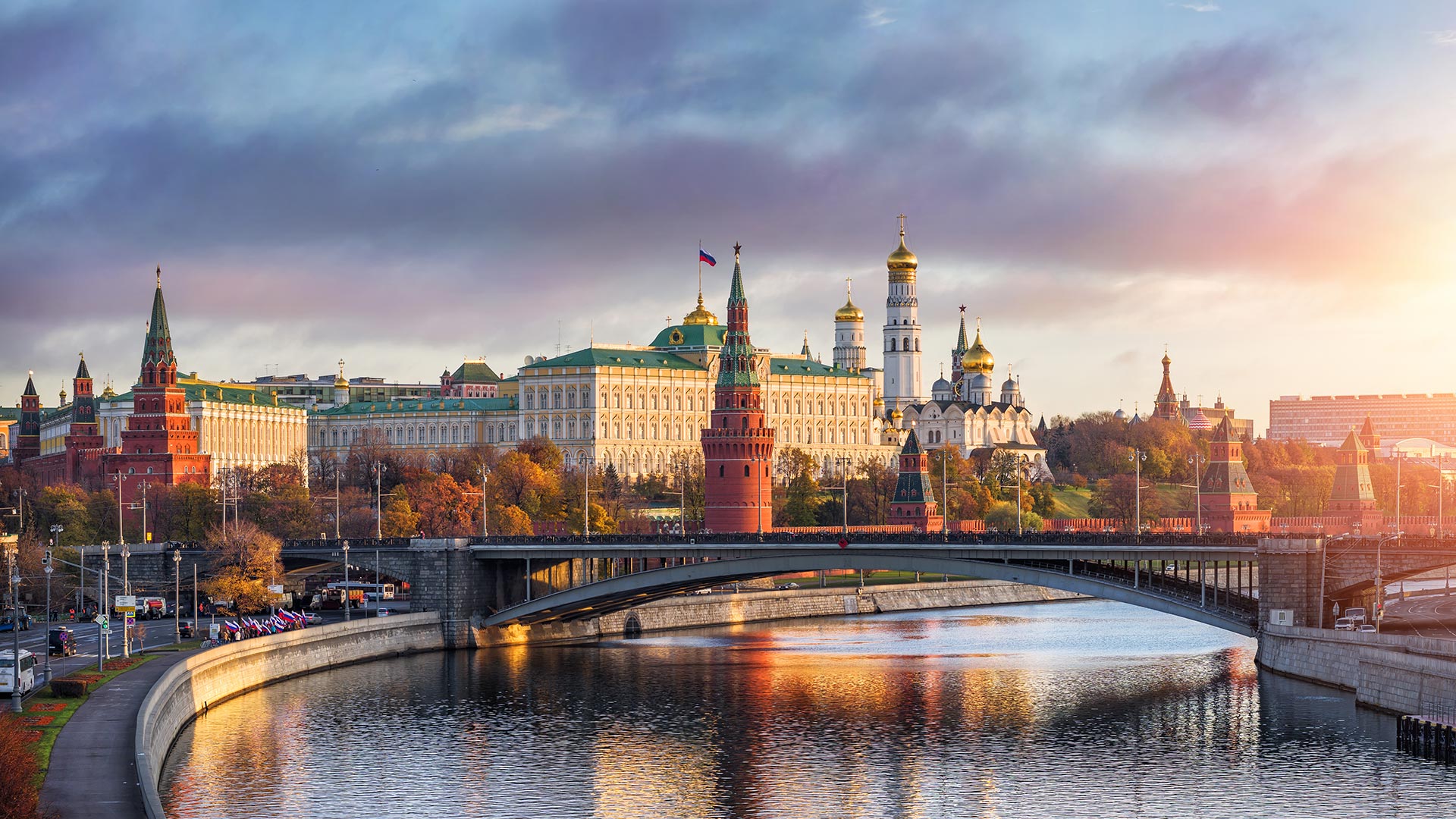 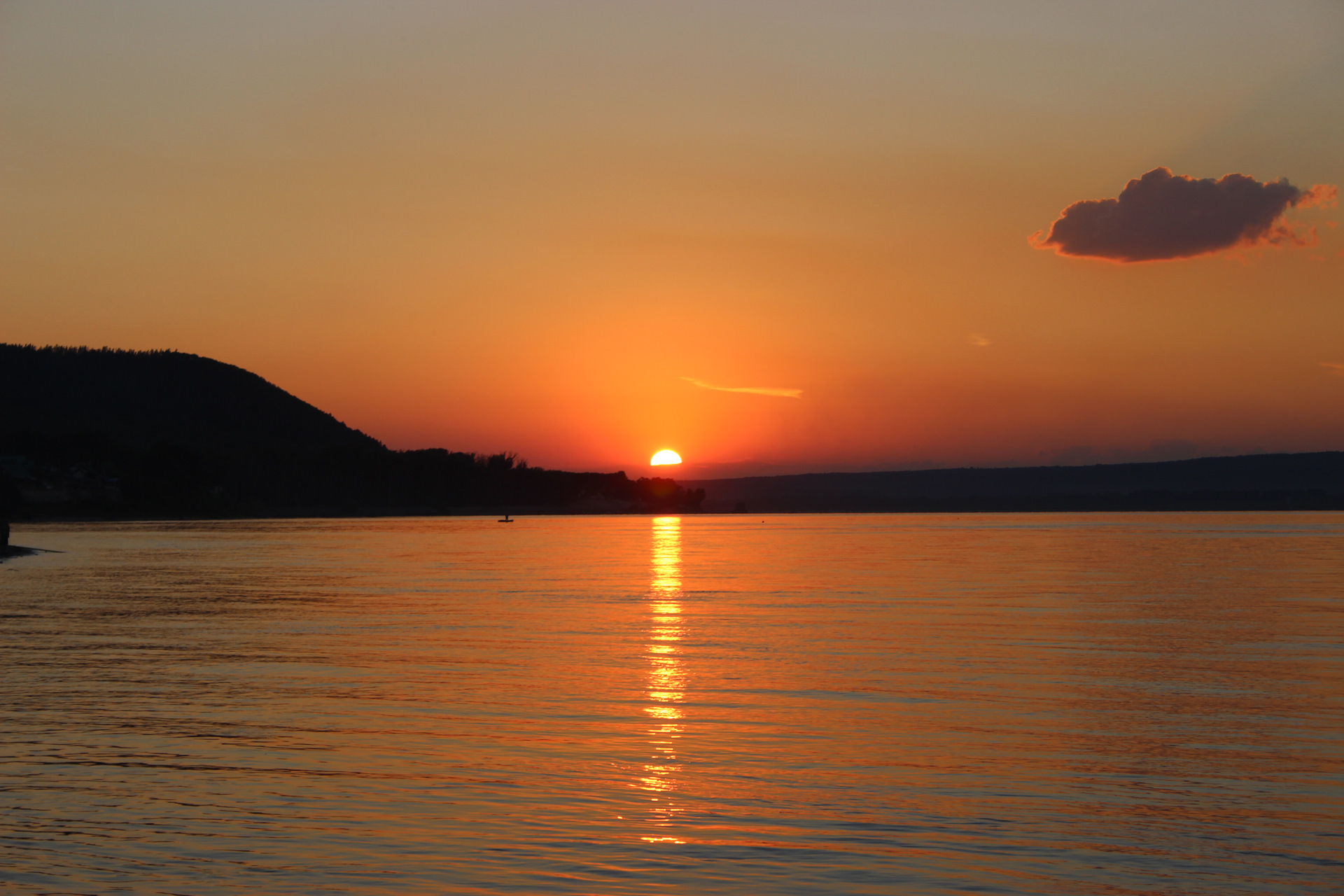 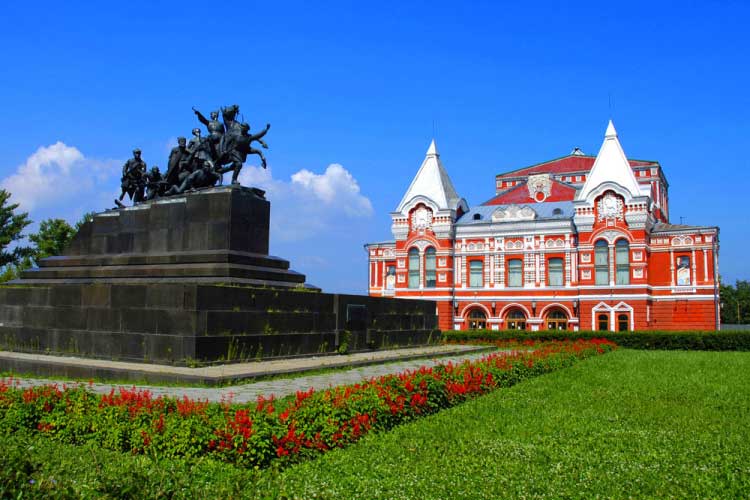 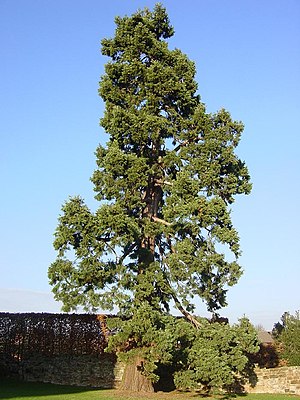 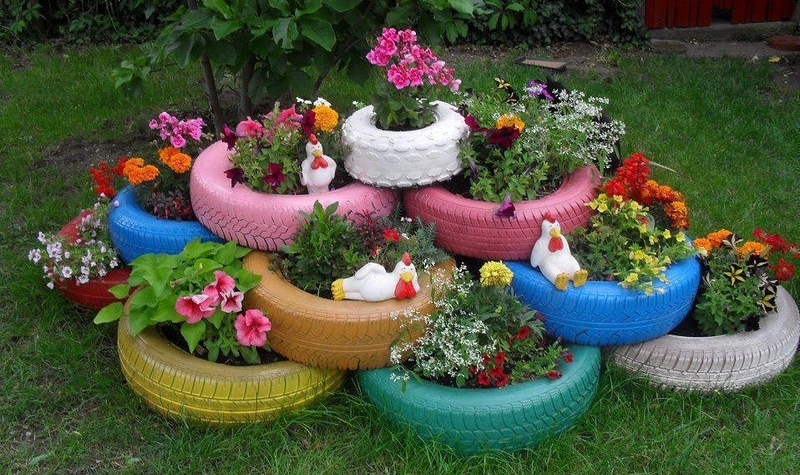 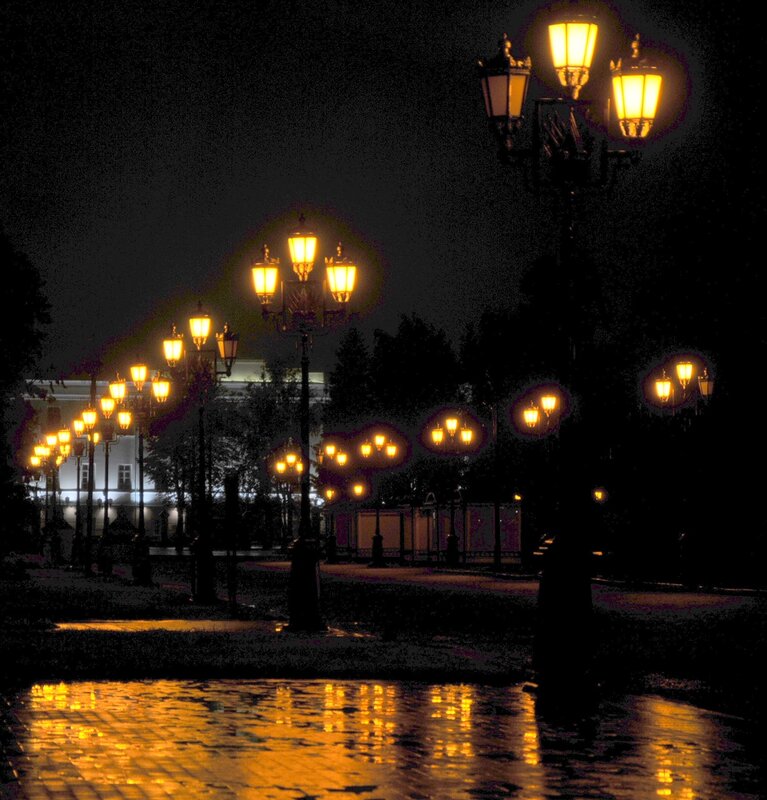 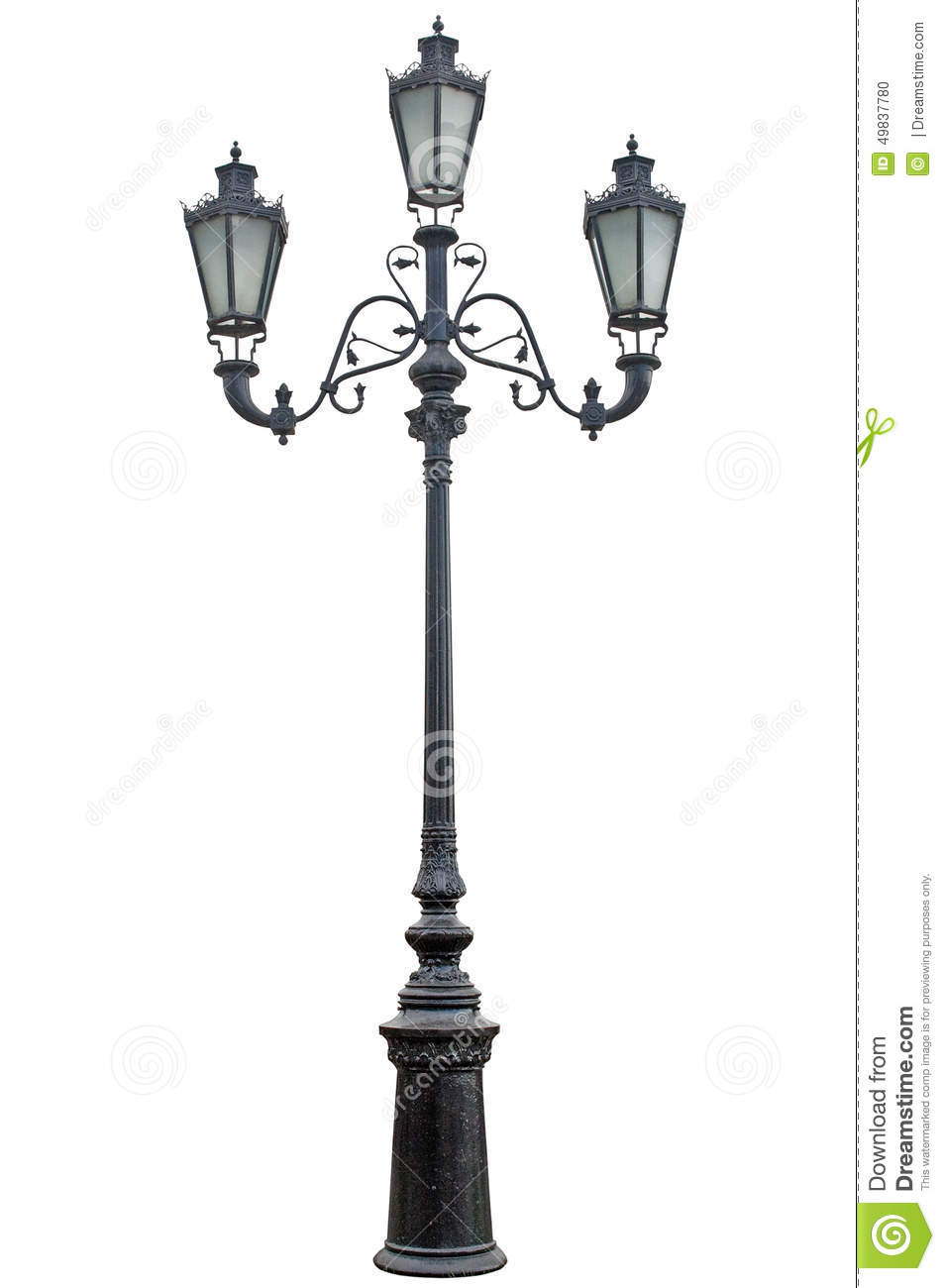 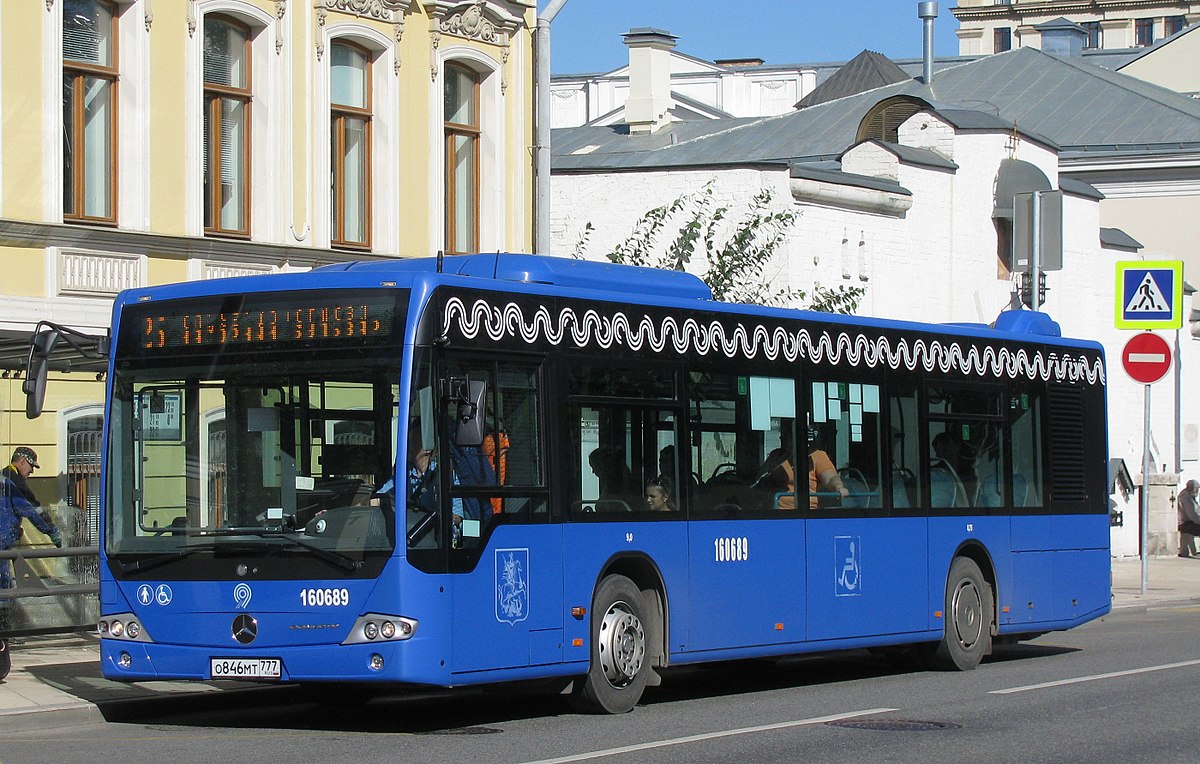 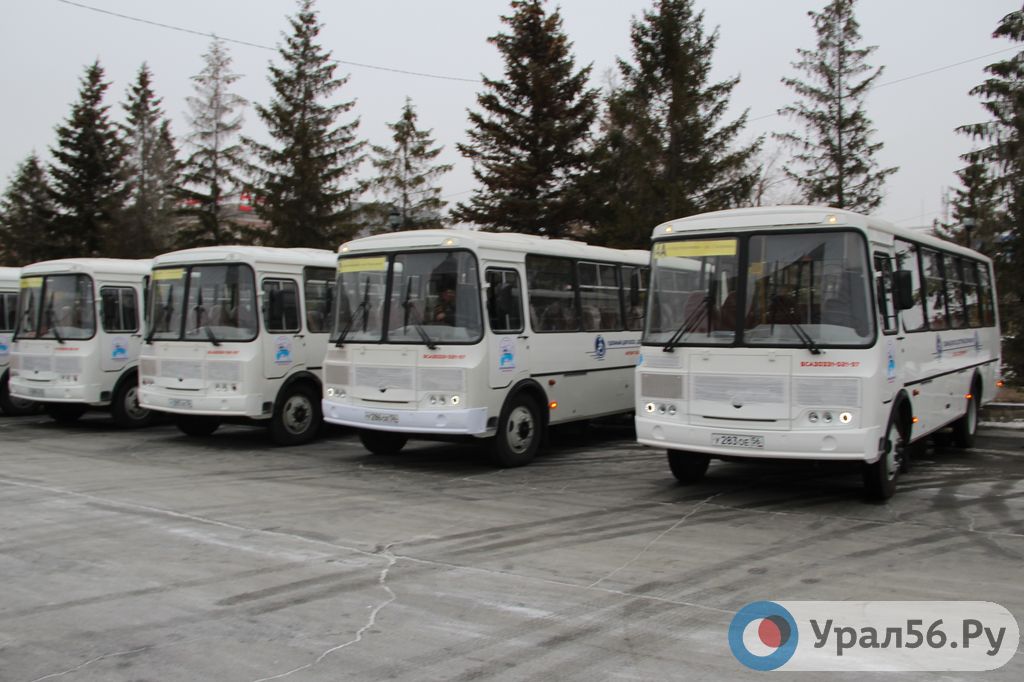 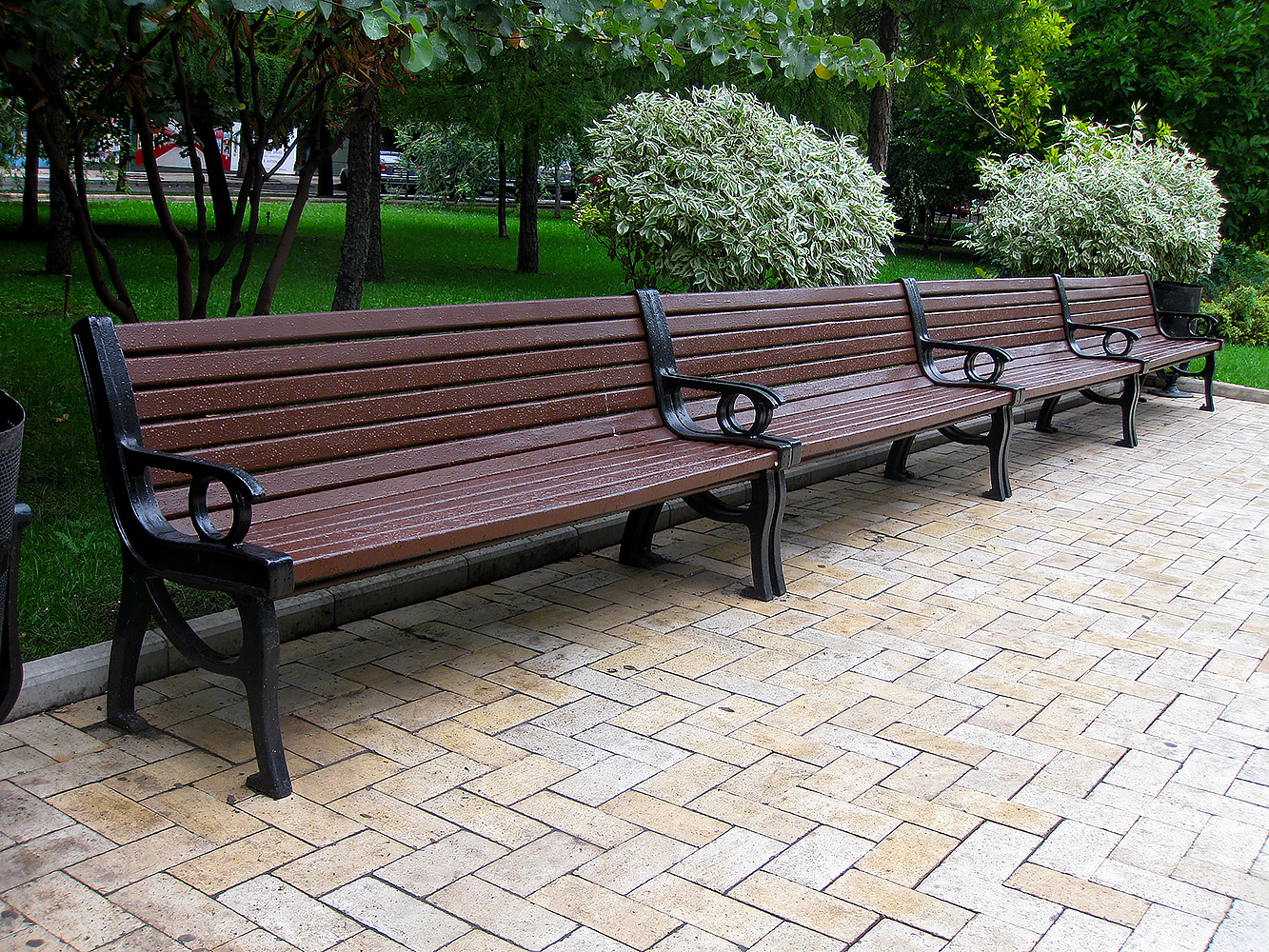 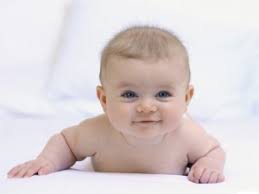 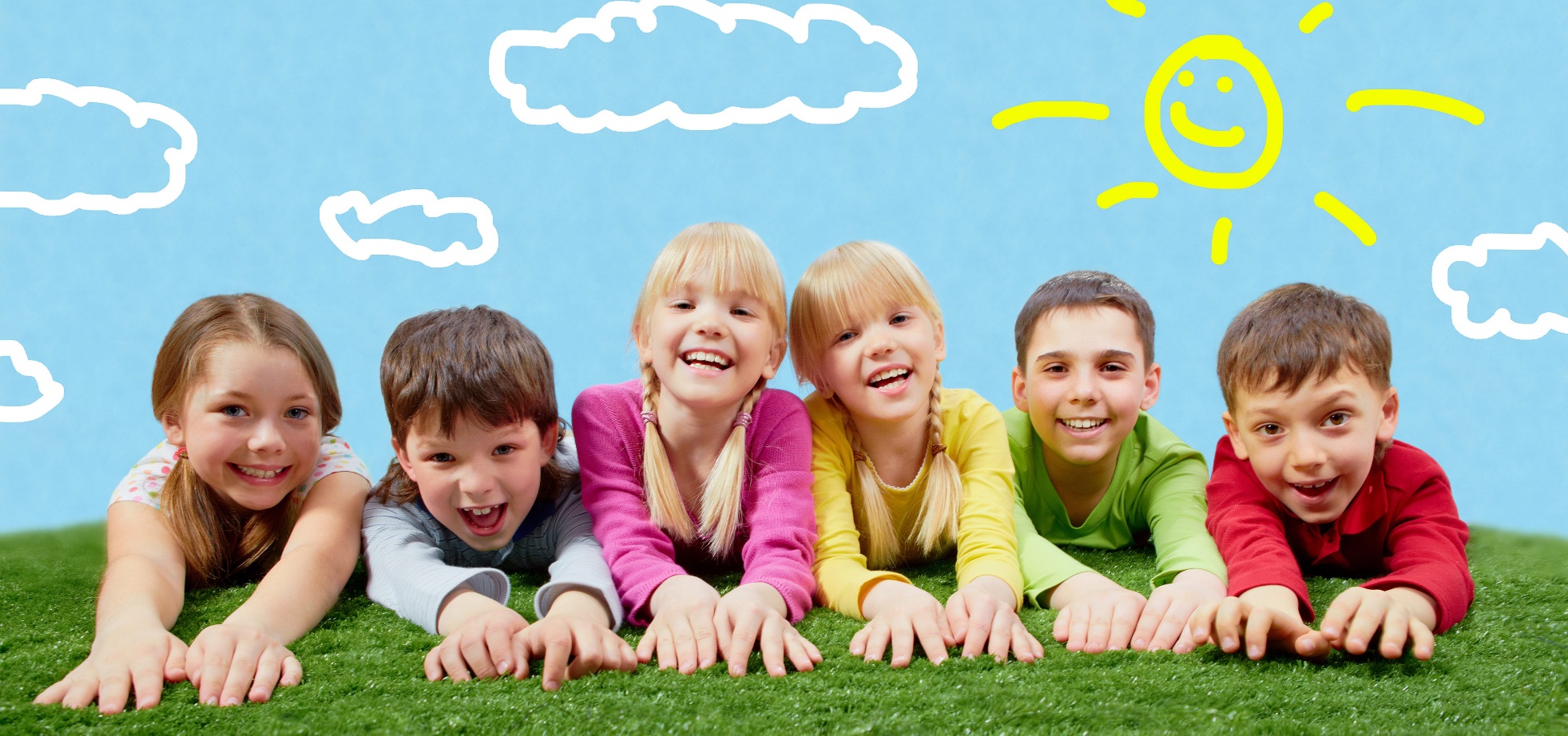 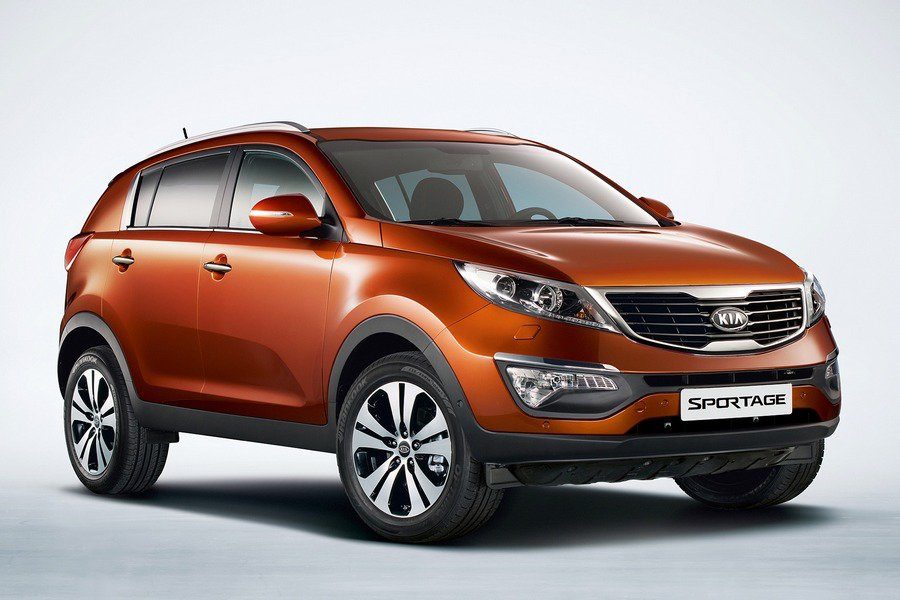 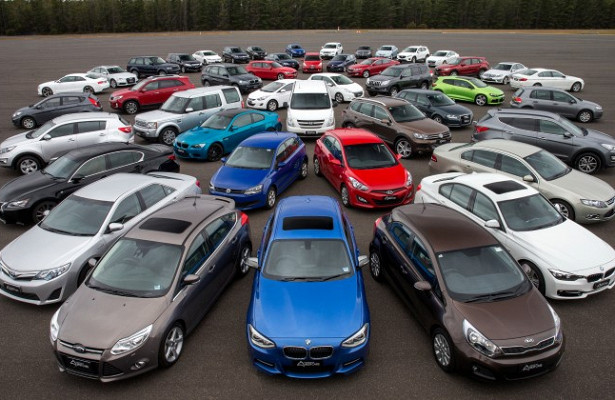 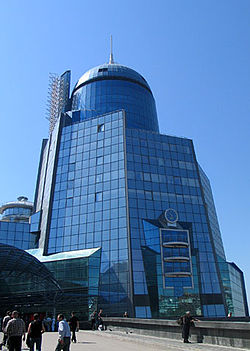 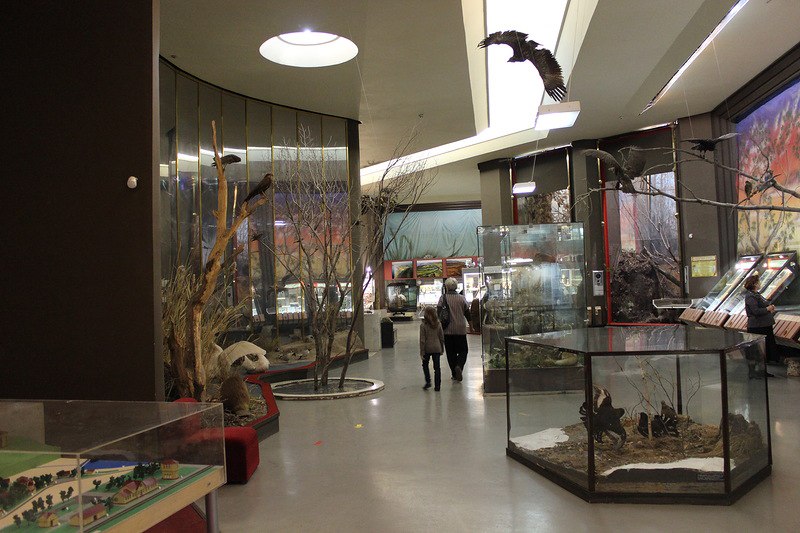 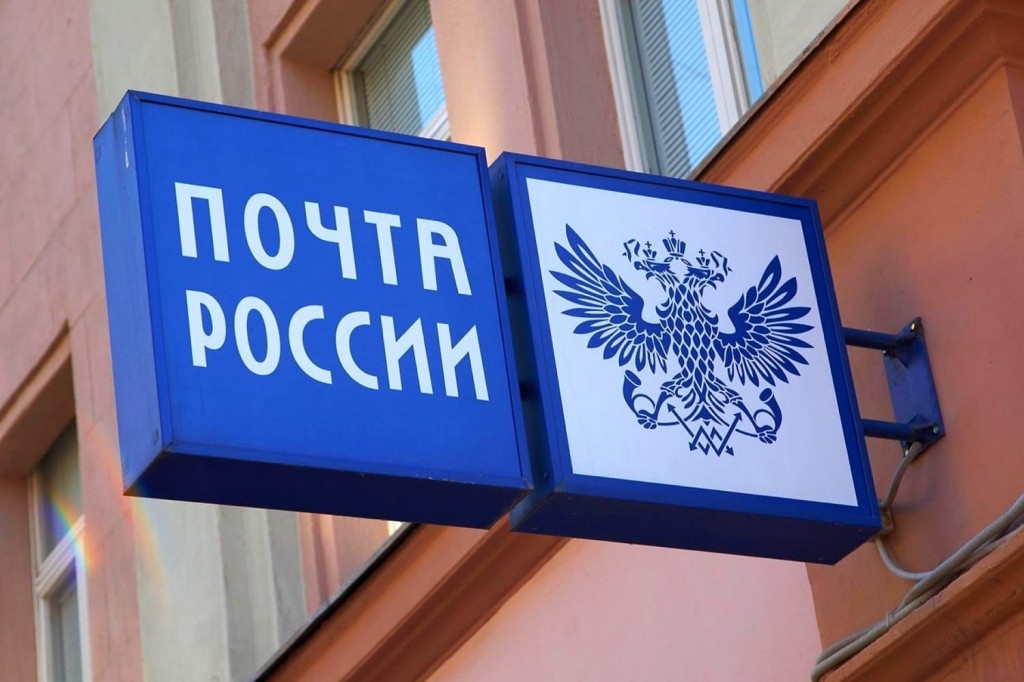 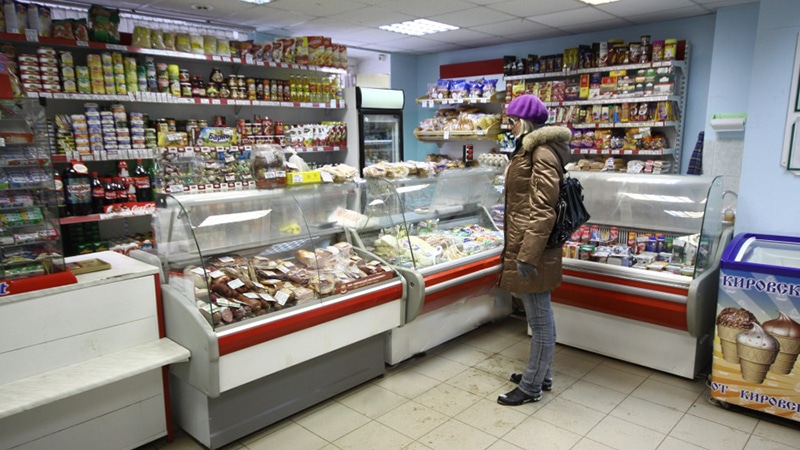 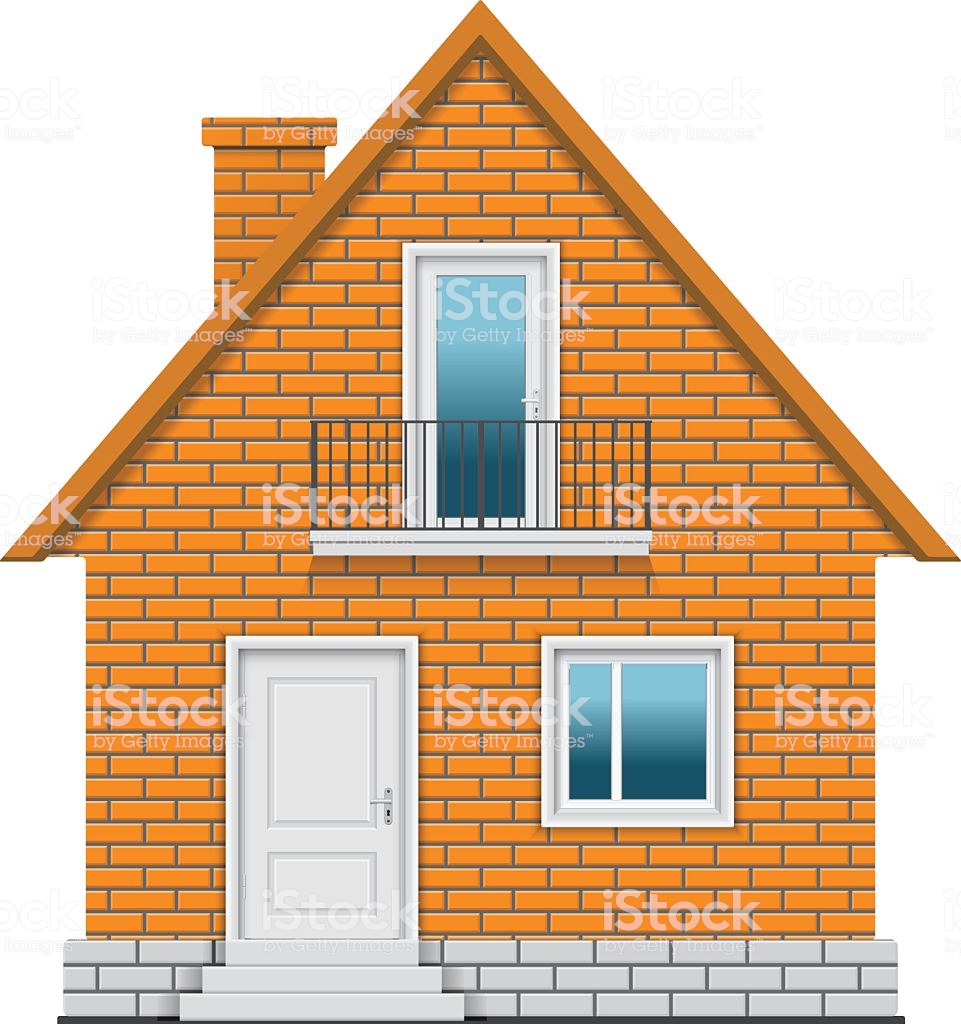 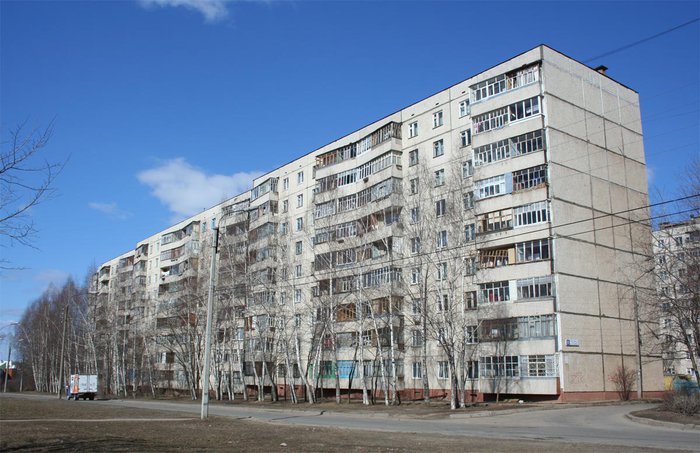 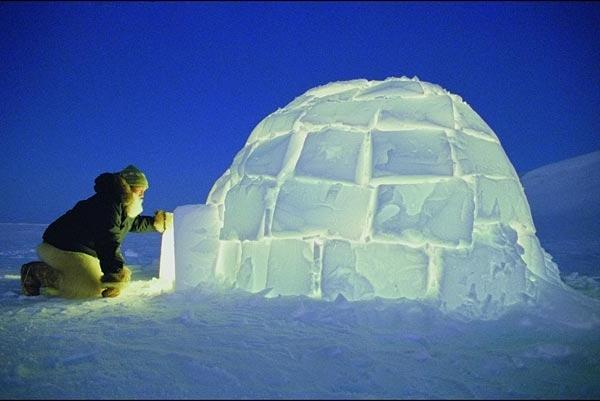 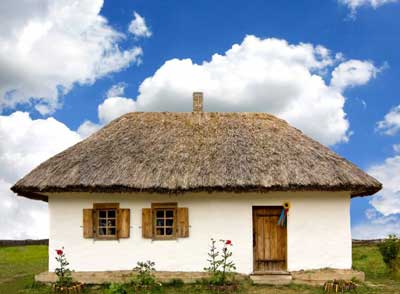 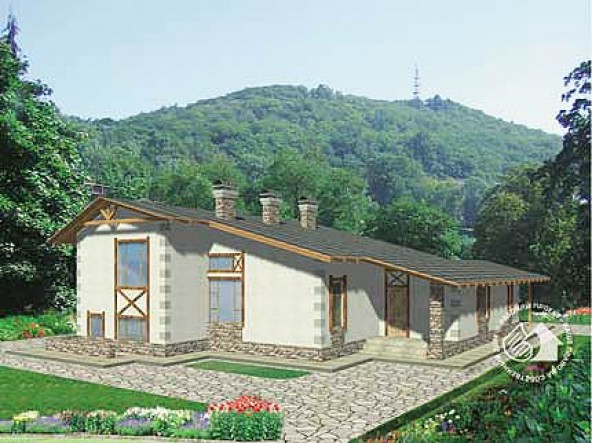 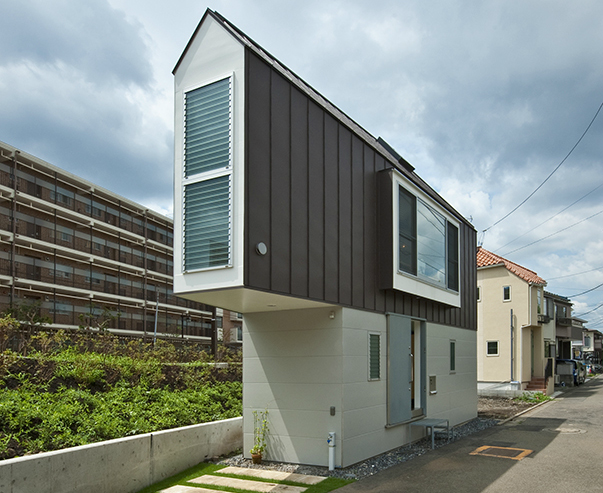 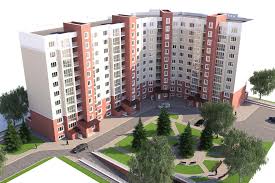